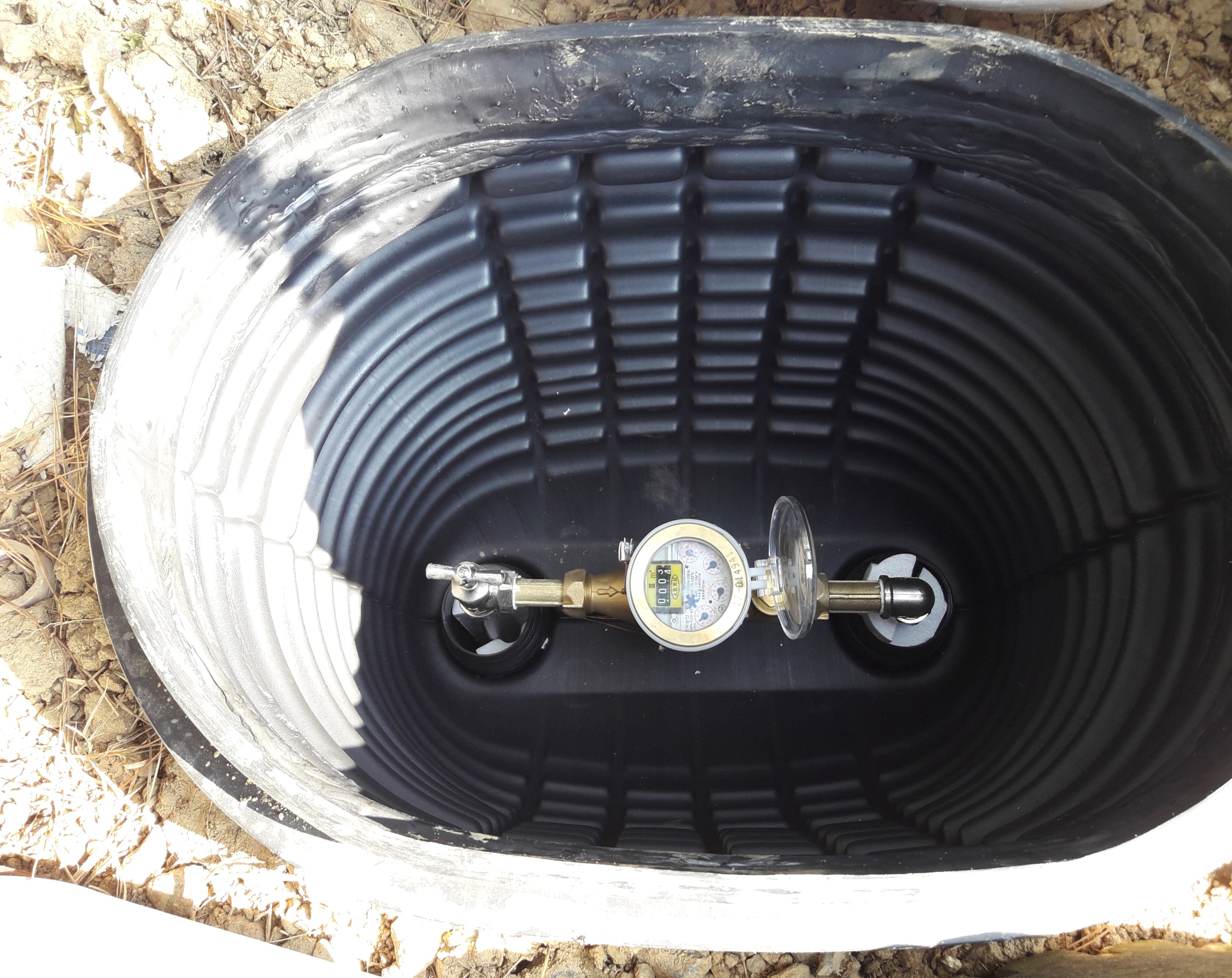 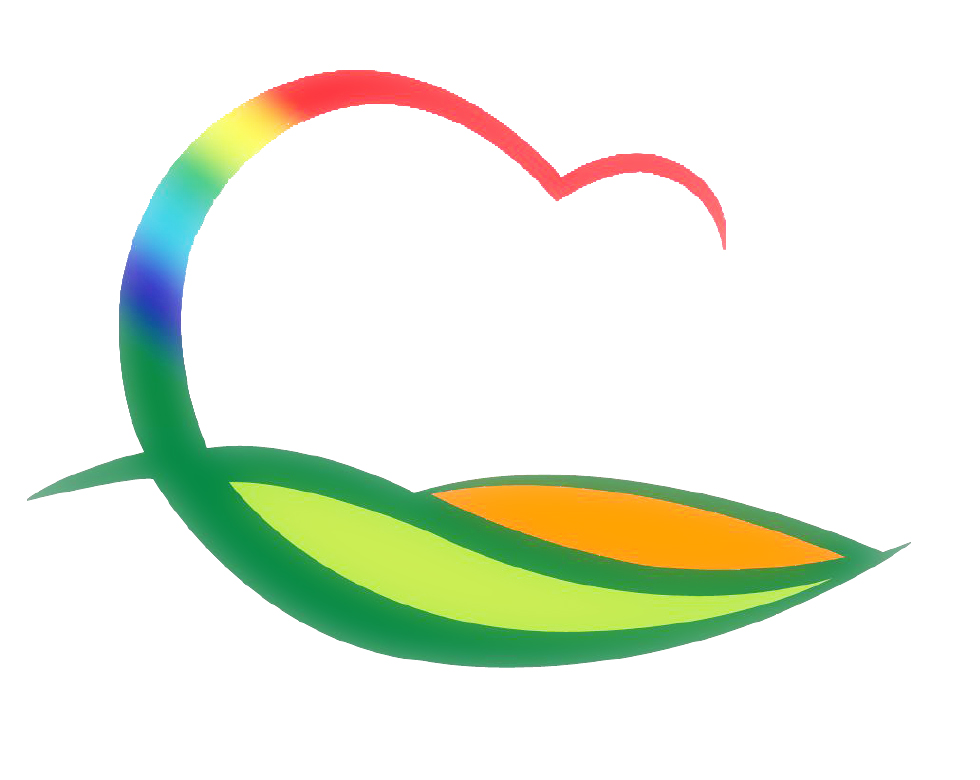 상수도사업소
[Speaker Notes: 먼저, 지금의 옥천입니다.]
5-1. 물 수요관리 시행계획 수립 용역 발주
기     간 : 2018. 02. ~ 09.
사 업 비 : 100백만원 
과업내용 : 물 수요대상, 기초현황 분석 및 재정계획 등
추진내용 : 계획 수립 및 계약의뢰
5-2. 2018년 국가안전 대진단 실시
기     간 : 02. 05. ~ 03. 30.
점 검 반 : 정수관리팀장 외 5명
대     상 : 취•정수장  3개소, 배수지 8개소, 가압장 22개소
내     용 : 상수도분야 시설물(구조물) 점검
                         ※『2018 상반기 상수도 시설물 점검』 병행 추진
5-3. 추풍령배수지 재소독설비 정비 및 교체공사
기      간 : 02. 01. ~ 02. 28.
사 업  비 : 150백만원
사 업  량 : 재소독설비 1식
내      용 : 공사 착공
5-4. 지방상수도 수질 검사
기    간 : 02. 01. ~ 02. 28. 
대    상 : 영동정수장 외 2개소
내    용 : 정수 - 주간·월간·수도꼭지 
                 원수 - 대장균·월간 검사
5-5. 상수도 공사 추진
▣ 이달의 중점 홍보 사항
동절기 수도 동파예방 홍보 / 신문게재 및 홈페이지 게재
▣ 공무원 팀별 전입실적 보고
상수도사업소 전입실적(2018.01.31. 현재)
                                                                                                                                    (단위 :  명)
향후 추진대책
  - 전입대상자 지속적 발굴 및 신속 전입 추진